The Impact of School Funding Reform on Student Achievement
Presentation to the 
Virginia Board of Education
July 26, 2018
Presentation Overview
Education funding in Virginia and national comparisons

Relationship between reforms in education funding and student achievement 

Funding needed to raise student achievement in Virginia
Education Funding in Virginia
Is School Funding Fair? A National Report Card1
Fair is defined as a state finance system that ensures equal educational opportunities by providing a sufficient level of funding that is distributed to districts within the state to account for additional needs generated by student poverty 

Evaluates states on four separate but interrelated measures of fairness 

Takes into account factors that influence costs, such as geography, regional labor markets, and population density
1 Baker, B. D., Farrie, D. & Sciarra, D. (2018). Is school funding fair: A national report card. Available online at: 
http://www.edlawcenter.org/assets/files/pdfs/publications/Is_School_Funding_Fair_7th_Editi.pdf
Education Funding in Virginia
1 Baker, B. D., Farrie, D. & Sciarra, D. (2018). Is school funding fair: A national report card. Available online at: 
http://www.edlawcenter.org/assets/files/pdfs/publications/Is_School_Funding_Fair_7th_Editi.pdf
Relationship Between Funding and Achievement: Logic Model
5
Relationship Between Funding and Achievement: Research History
Early research: 
Cross-sectional analysis of students in 1965-66 found school resources unrelated to student achievement on standardized tests2
Replicable results through the 1980s3

Limitations: 
Tests scores are imperfect measures of learning
Funding low-achieving schools creates artificial negative relationship between funding and outcomes 

More recently:
Court-mandated school finance reforms in the 1970’s and 1980’s, coupled with advances in research methodology, indicate a stronger link between funding and student outcomes
Research is still inconclusive
2 Coleman, J. S. (1966). Equality of education opportunity. Inter-university Consortium for Political and Social 
   Research (Ann Arbor, MI). 
3 Hanushek, E. (1986). The economics of schooling: Production and efficiency in public schools. Journal of Economic Literature, pp. 1141-77.
6
Relationship Between Funding and Achievement
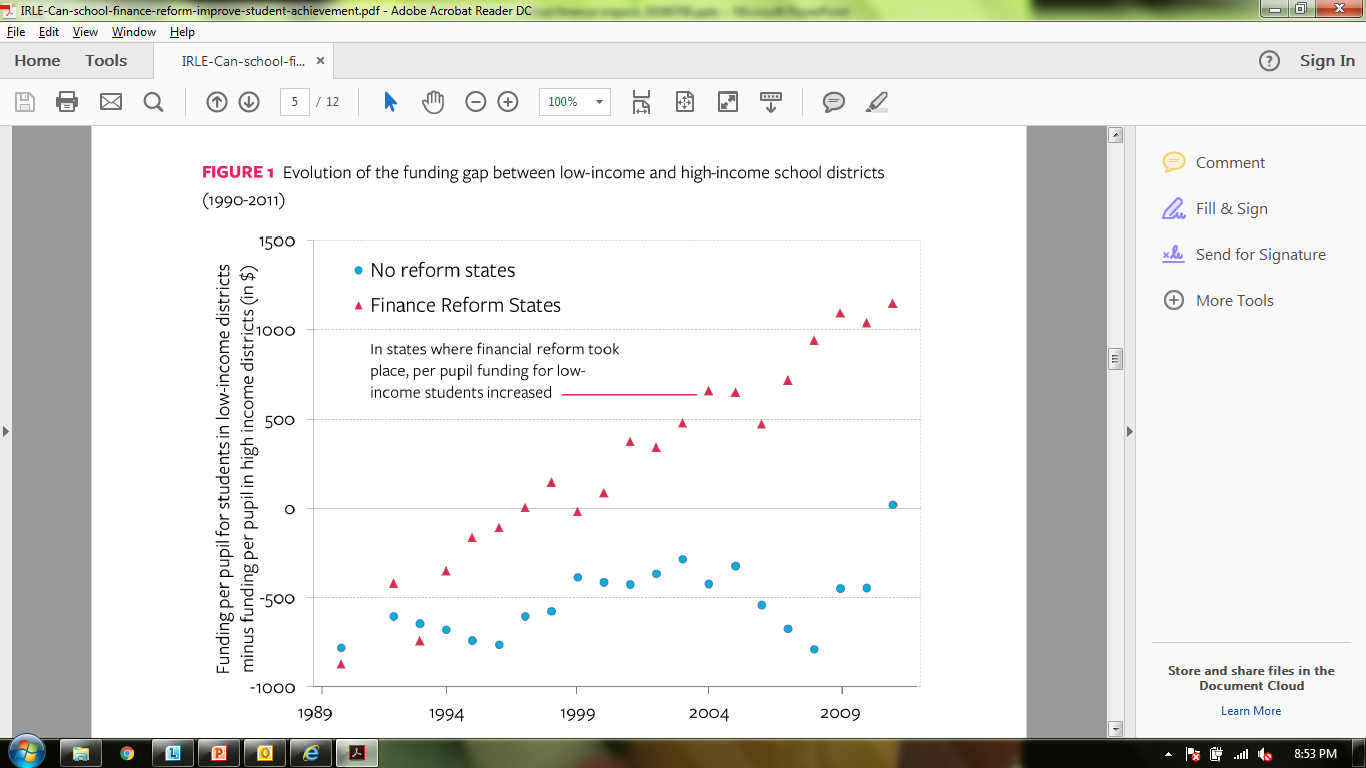 “…this increase was not accomplished by redistributing money from rich to poor districts, but rather by increasing state
funding across the board, with larger increases in low income districts.”4
4 Lafortune, J., Rothstein, J. & Schanznebach, D. (2016). Can school finance reforms improve student achievement?
Available online at:  http://www.irle.berkeley.edu/files/2016/IRLE-Can-school-finance-reform-improve-student-achievement.pdf
Relationship Between Funding and Achievement (continued-1)
“…effect [size] of school finance reforms is twice as large as the effect implied by class-size reduction…”4
4 Lafortune, J., Rothstein, J. & Schanznebach, D. (2016). Can school finance reforms improve student achievement?
Available online at:  http://www.irle.berkeley.edu/files/2016/IRLE-Can-school-finance-reform-improve-student-achievement.pdf
8
Relationship Between Funding and Achievement (continued-2)
Evaluations of state-specific reforms:
Improved test scores in low income districts5,6
Increased college attendance for non-poor children in low income districts7 
Across state reforms:    
Mixed evidence on the effect of high school dropouts8 
No significant change in distribution of test scores9 
Reduced gap on SAT scores between high and low income students10 
10 percent increase in per-pupil spending each year for all 12 years of public school is associated with:11
0.43 additional years of completed education
9.5% higher earnings
6.8 percentage point reduction in annual incidence of adult         poverty
See full reference list on slide 12
9
Funding Needed to Raise Student Achievement in Virginia
National Education Cost Model12
Based on two longitudinal data panels of school funding and student outcomes 
Estimates costs associated with reaching average levels of student achievement
Does not show what funding might be necessary to close the achievement gap
12 Baker, B. D., Weber, M. Srikanth, A., Kim, R. & Atzbi, M. (2018). The real shame of the nation: The causes and 
   consequences of interstate inequity in public school investments. Rutgers University. Available online at:
   https://drive.google.com/file/d/1cm6Jkm6ktUT3SQplzDFjJIy3G3iLWOtJ/view
10
Funding Needed to Raise Student Achievement in Virginia
Virginia Current Per Pupil Spending and Predicted Costs 
of Achieving National Average Outcomes12
12 Baker, B. D., Weber, M. Srikanth, A., Kim, R. & Atzbi, M. (2018). The real shame of the nation: The causes and 
   consequences of interstate inequity in public school investments. Rutgers University. Available online at:
   https://drive.google.com/file/d/1cm6Jkm6ktUT3SQplzDFjJIy3G3iLWOtJ/view
11
References
From slide 9:
5 Guryan, J. (2001). Does money matter? Regression-discontinuity estimates from education finance and reform in Massachusetts. National Bureau of Economic Research. Available online at: http://www.nber.org/papers/w8269 
6 Roy, J. (2011). Impact of school finance reform on resource equalization and academic performance: Evidence from Michigan. Education Finance and Policy, 6 (2), pp. 137-67. 
7 Hyman, J. (2016). Does money matter in the long run? Effects of school spending on educational attainment. Education Policy Initiative Working Paper 09-2016. University of Michigan.  
8 Hoxby C. M. (2001). All school finance equalizations are not created equal. The Quarterly Journal of Economics, pp. 1189-1231.  
9 Downes, T. A. & Figlio, D. (1998). School finance reforms, tax limits, and student performance: Do reforms level up or dumb down? Mimeo. University of Wisconsin. 
10 Card. D. & Payne, A. A. (2002). School finance reform, the distribution of school spending, and the distribution of student test scores. Journal of Public Economics, 83 (1), pp. 49-82. 
11 Jackson, C. K., Johnson, R. C. & Persico, C. (2015). The effects of school spending on educational and economic outcomes: Evidence from school finance reforms. National Bureau of Economic Research Working Paper Series.    Available online at: http://www.nber.org/papers/w20847
12